Natural Resource Damage Assessment (NRDA)
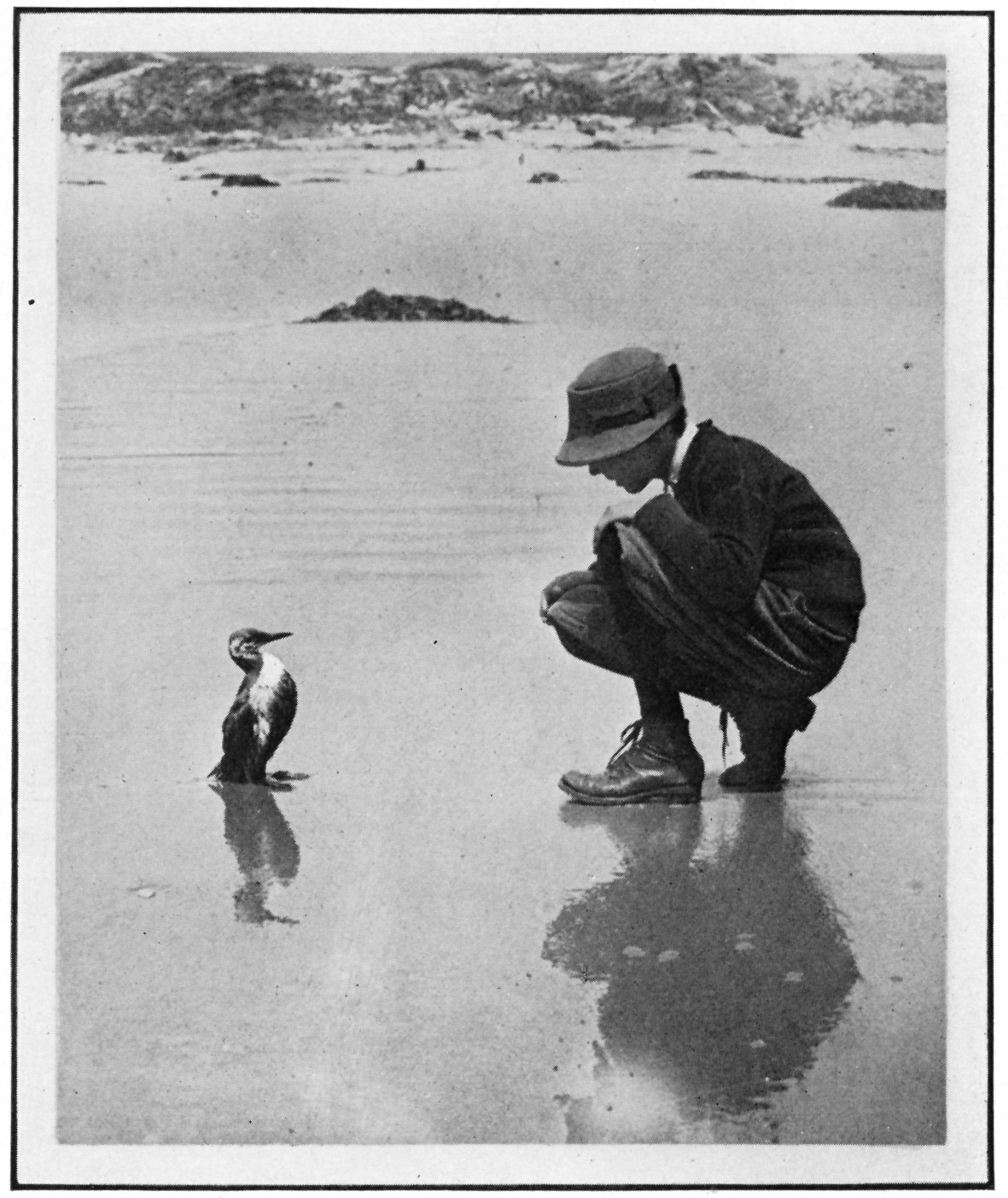 Local Gov’t Training
Riverside, April 2016

Steve Hampton
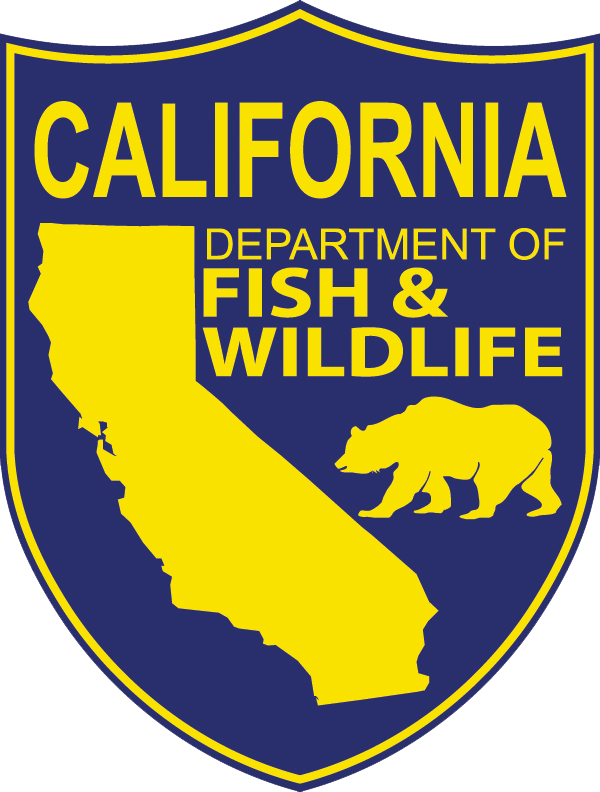 Santa Barbara, 1923
[Speaker Notes: Introduce myself and background]
Overview
What is Natural Resource Damage Assessment (NRDA)?
Methodology
Questions and Answers
[Speaker Notes: Note: mention that this is california’s take on the NRDA process. The methods are consistent with what is being done by noaa at the federal level, we do many smaller cases and often utilize state law.
???Ask how many people have been involved in case with NRDA before? If not, how many people have seen a NRDA presentation before?]
Potential Components of a Pollution Settlement
FINES, PENALTIES
COST RECOVERY
(Response & NRDA)
NATURAL RESOURCE DAMAGES
THIRD PARTY CLAIMS
[Speaker Notes: Fines and Penalties 
Punishment for criminal or negligent conduct (although some statutes are “strict liability”)
Ranges in fine/penalty size are typically determined in statute (at least for those penalties pursued by DFG)
Specific amount generally depends on conduct/behavior of the RP
Natural Resource damages based on amount of compensatory restoration needed to address natural resource injury independent of RP behaviour]
What are Natural Resource Damages?
Compensation for natural resource injuries

“Injuries” versus “Damages” 

Damages based upon amount of restoration needed to “make the environment and public whole” (OPA 90 Rule, CERCLA)
[Speaker Notes: Compensation = Civil Damages, Projects, Restitution (criminal proceeding)
OPA 90 = Oil Pollution Act of 1990 
CERCLA = Comprehensive Environmental Response, Compensation, and Liability Act]
Coordination during Response
State and 
Fed Trustees
FOSC
NRDA 
Branch
UC
NRDA Representative
SOSC
RP
RP
Wildlife Impacts
 	Habitat Impacts
 	Human Use
	Impacts
 	Coordination with 
	Trustee Legal and
	RP
Logistics
Planning
Operations
Finance
Environmental Unit
[Speaker Notes: NRDA During Response: NRDA Liaison with Unified Command and coordination with Environmental Unit in Planning
Why Dotted Line? NRDA has a different function than spill response. NRDA studies the spill; our mission is not to clean-up the spill. 
Lessons learned – more coordination on field activities and health and safety issues; greater outreach by NRDA liaison]
Potential Trustees
CA
CDFW*
State Parks
State Lands
Federal
NOAA*
USFWS*
NPS
BLM
Tribes

* Primary agencies typically involved in NRDA
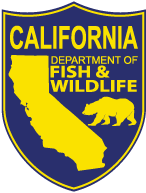 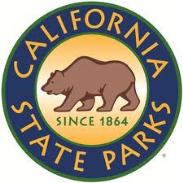 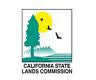 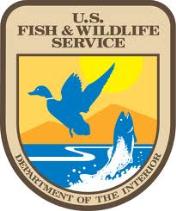 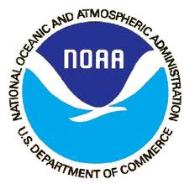 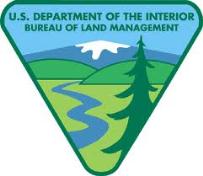 [Speaker Notes: Define “Trustee”: An agency responsible for protecting or managing a resource for the people of the state or the nation as whole.]
NRDA Myths
NRDA is a black box of smoke and mirrors and there is no standard method for calculating damages
Natural resource damages are usually much larger than response costs 
NRDA is punitive
Trustees are only interested in “cash out” settlements
Settlement money goes into the general fund
[Speaker Notes: RP can implement restoration project directly
NRDA money goes to restoration projects
Response costs dwarf NRDA claims in most cases
Use standard method (HEA/REA) and inputs]
NEXUS
The NRDA Process
SPILL
DATA COLLECTION
INJURY
QUANTIFICATION
RESTORATION
SCALING/DAMAGE
QUANTIFICATION
SETTLEMENT
RESTORATION
[Speaker Notes: Injury Quantification = Quantification + Determination
After “Restoration Scaling/Damage Quantification”, it is worthwhile noting that the OPA Rule/Federal process contemplates Selecting Restoration Alternatives and Developing a Restoration Plan which goes out to public review. Then you present a demand to the RP.  And if the RP does not agree to the demand in 90 days, the Trustees may file a claim with the fund center or file suit.  Of course, we can settle at any time and we usually do prior to developing a Restoration Plan.]
Level of Resource 
Services
Initial
Level
Injury
Project
Benefits
Time
Natural Resource Damage Assessment: Methodology
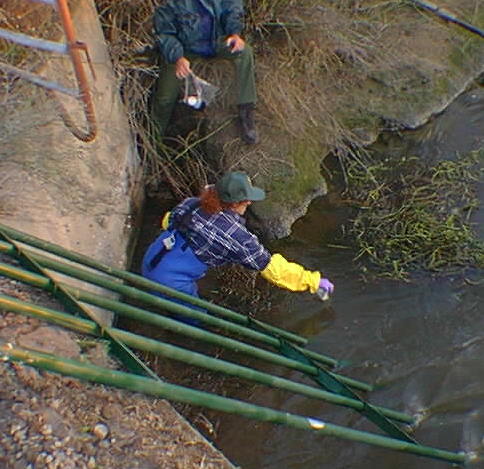 SPILL
DATA COLLECTION
INJURY
QUANTIFICATION
RESTORATION
SCALING/DAMAGE
QUANTIFICATION
SETTLEMENT
RESTORATION
Data Collection and Injury Determination
Central Questions
What was injured?
How much? (# animals, # of acres) 
How badly? 
For how long?
Use Reports & Study Data
SPILL
DATA COLLECTION
INJURY
QUANTIFICATION
RESTORATION
SCALING/DAMAGE
QUANTIFICATION
SETTLEMENT
RESTORATION
Data Collection and Injury Determination
Later activities: “Putting it all together”
Modeling
Subsequent NRDA studies
[Speaker Notes: Bird mortality models
Bird scavenging & searcher efficiency
Tissue chemistry
Laboratory toxicity tests]
Acre-Years of 
Loss Due to Spill
Acre-Years Gained
from Restoration Project
=
SPILL
Level of Resource 
Services
DATA COLLECTION
Spill
Primary Restoration
INJURY
QUANTIFICATION
Initial
Level
(Baseline)
Compensatory 
Restoration
RESTORATION
SCALING/DAMAGE
QUANTIFICATION
Injury
Injury
(Recovery)
Project
Benefits
SETTLEMENT
RESTORATION
Time
Restoration Scaling/Damage Quantification
[Speaker Notes: Discuss of degree, duration, and area of injury with this slide.  Make sure to discuss equivalence of red and green areas.]
SPILL
DATA COLLECTION
INJURY
QUANTIFICATION
RESTORATION
SCALING/DAMAGE
QUANTIFICATION
SETTLEMENT
RESTORATION
Damage Quantification for 
Human Rec Uses
Human Recreational Uses
Beach Activities
Fishing
Wildlife Viewing
Tribal Uses
Use surveys, car counters, input from land managers
Damages for Use Losses
Value of Lost and Diminished User-Days
Methodology: Summary
Standardized method that uses degree and spatial/temporal extent of injuries to calculate damages
Often uses information gathered during response and investigation, but additional field work may be needed
Bottom Line: Damage Assessment “studies the spill”
NRDA Coordination After Response
NRDA tasks done cooperatively among trustees and possibly RP

NRD settlement coordinated with fines and penalties from multiple agencies for a global settlement

NRD settlement is based on one or more compensatory restoration projects
[Speaker Notes: Under the NOAA NRDA Rules, the Trustees are required to invite the RP to engage in a cooperative assessment.]
Local Example: Carbon Lite/Springbrook Wash
Sodium hydroxide (pH=12) onto 0.82 acre of habitat.  
Clean-up included excavation, ramp/road construction, and removal of some riparian habitat. 
Impacts to western spadefoot toad and riparian habitat. 
Restoration requirement = 0.38 acres.
Nearby restoration project cost $145K/acre; using that rate (plus some adjustments), damages = $42K.
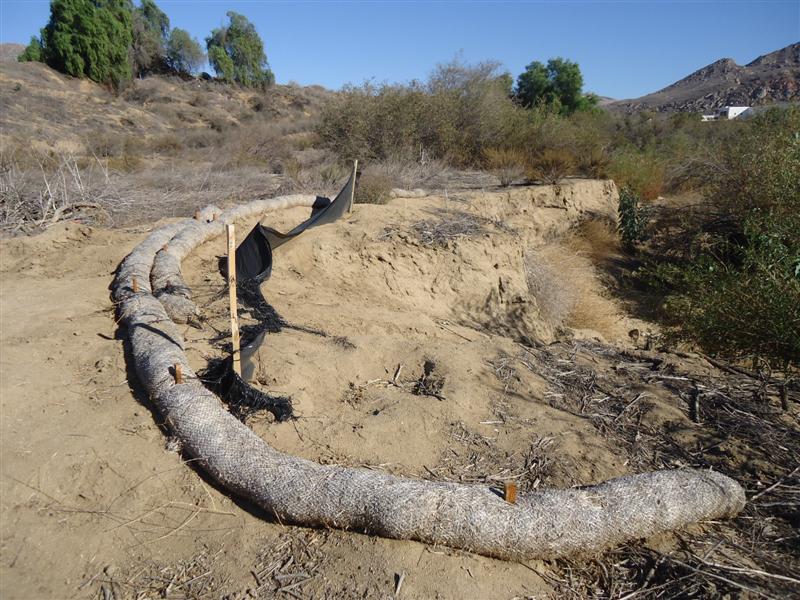 NRDA Stats (Dec. 2015)
Large Cases:  29
Settled: 25  (Total = $203 million)
Active:  3

 Small Cases:  190
Settled:  113  (Total = $7.7 million)
Terminated:  29
Active:  51

 Restoration Projects: 400(approx.)
Completed:  249
On-going:  74
Planned:  77
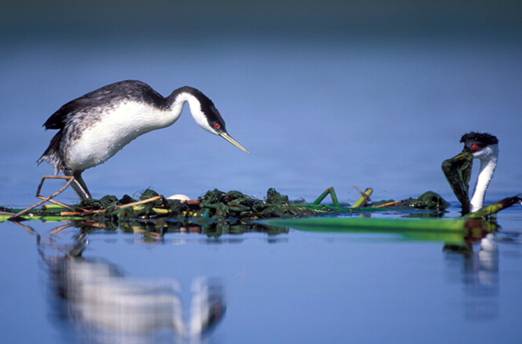 Contacts
OSPR Legal
Primary Contact, Supervisor 
Eric Milstein 
     916-324-9812
Large spills
Kathy Verrue-Slater
Small Spills [including inland pollution]
Wendy Johnson
Lisa Wolfe
Ryan Todd
OSPR NRDA
Primary Contact, Supervisor
Michael Anderson
	   916-324-9784
Toxicology and Field Sampling
Beckye Stanton
Regina Donohoe
Bruce Joab
Economics, Birds, and Recreational Use
Matt Zafonte
Steve Hampton
Restoration & Response
Bryand Duke
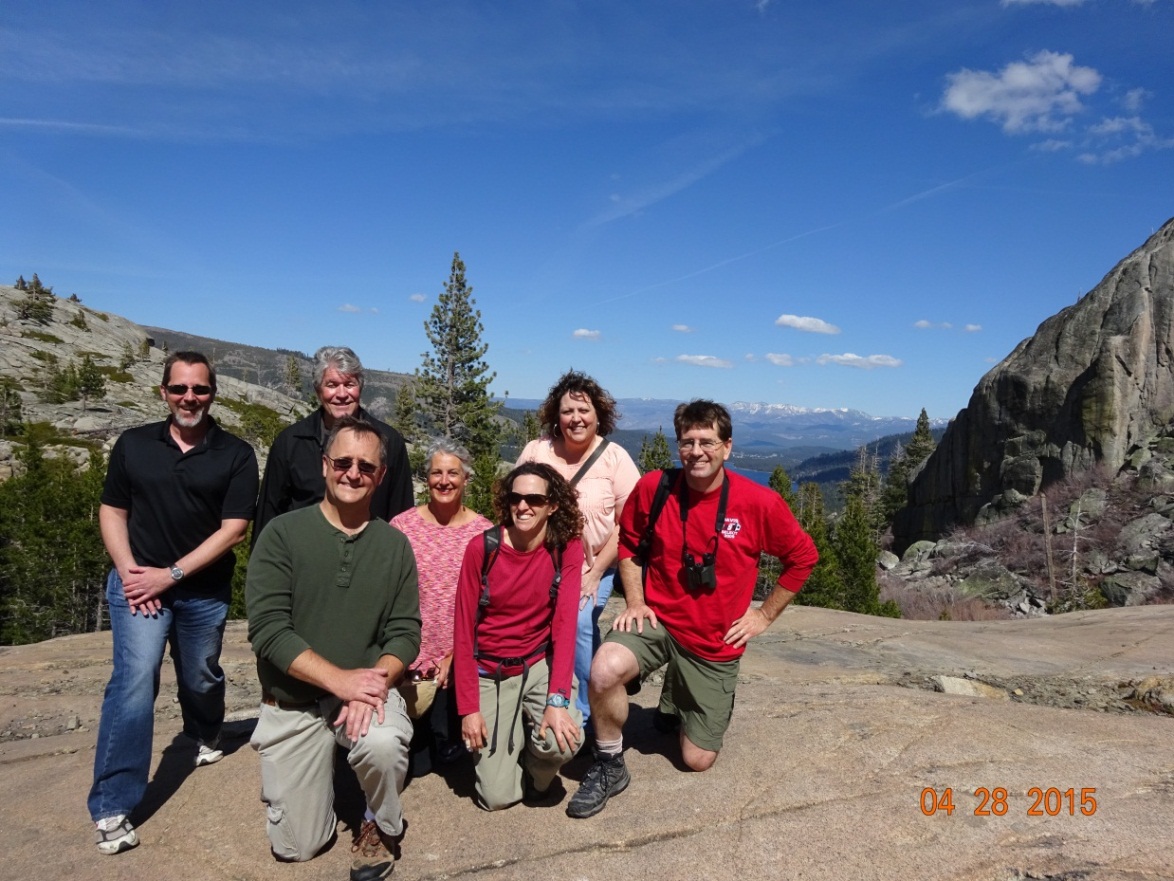 http://www.dfg.ca.gov/ospr/NRDA/